Bridging Regions: Caucasus Pathway to Global Connectivity for Central Asia
Thomas Mazejian
Principal Consultant @Wireless 20|20
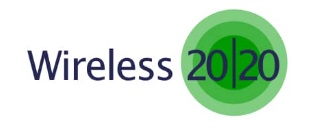 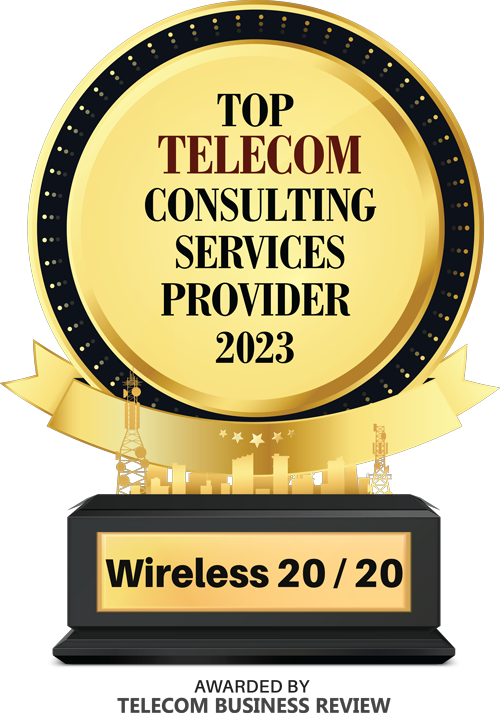 https://wireless2020.com
Principal Consultant at Wireless 20|20 delivering valuable insights to telecom clients and helping them on their transformation journey.

Ex Chief Information Officer of Viva-MTS, the Armenian subsidiary of the Russian mobile operator Mobile TeleSystems (MTS) from July 2007 to January 2024

Co-founded several startups, including DC Soft one of the leading Lebanese software development companies specializing in billing systems solutions.

Founded and current president of PMI Armenia Chapter, which promotes project management and agile practices in Armenia.

BANA angel investor and believer in Armenian startup potential

Founder and general manager of Smart Rapid Growth FZ LLC

Master’s of Science degree in Information Systems with specialization in AI and big data analytics from the University of Salford, Manchester, United Kingdom

20+ certifications holder including PMP, Disciplined Agile Senior Scrum Master (DASSM), Disciplined Agile Coach (DAC), Disciplined Agile Value Consultant (DAVSC), OKR certified professional (OKRCP), ATP Instructor

My mission: Linking technology with business by aligning the IT strategy with the company's mission, values and strategic objectives. Focusing always on business results, time to market and organizational agility.
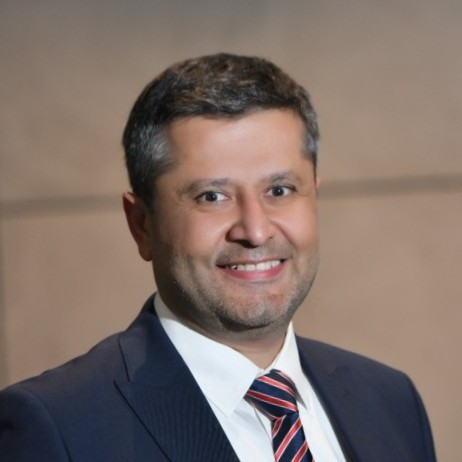 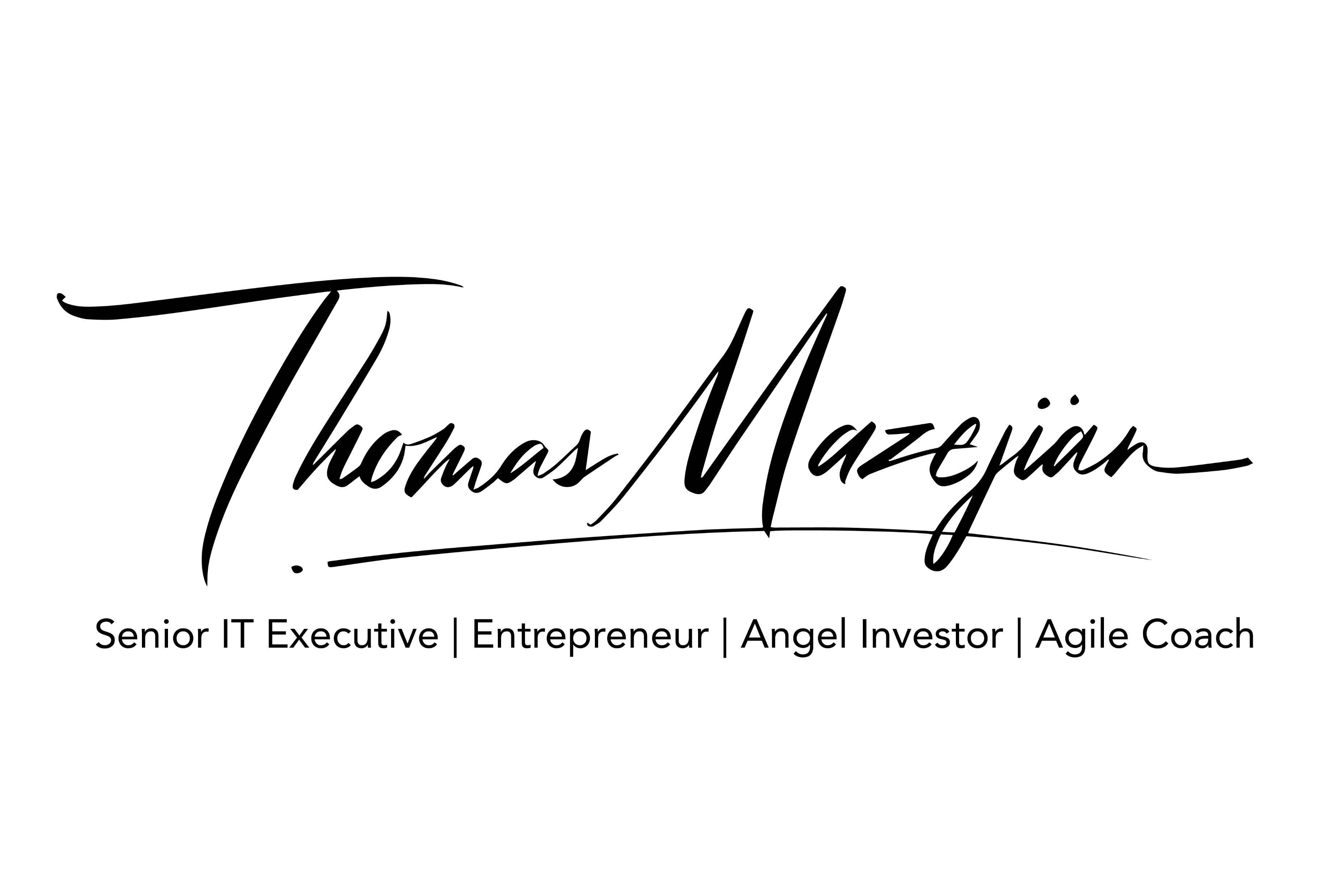 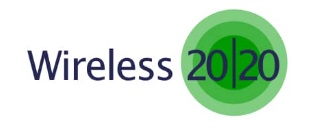 2
In an era where digital connectivity drives economic growth and geopolitical influence, the Republic of Armenia stands at a strategic crossroads with the potential to serve as a pivotal link between Central Asia and Europe.
This presentation explores the technical feasibilities, geopolitical implications, and economic benefits of developing a robust fiber optic network to interconnect these regions through Armenia.
Abstract
About Wireless 20|20
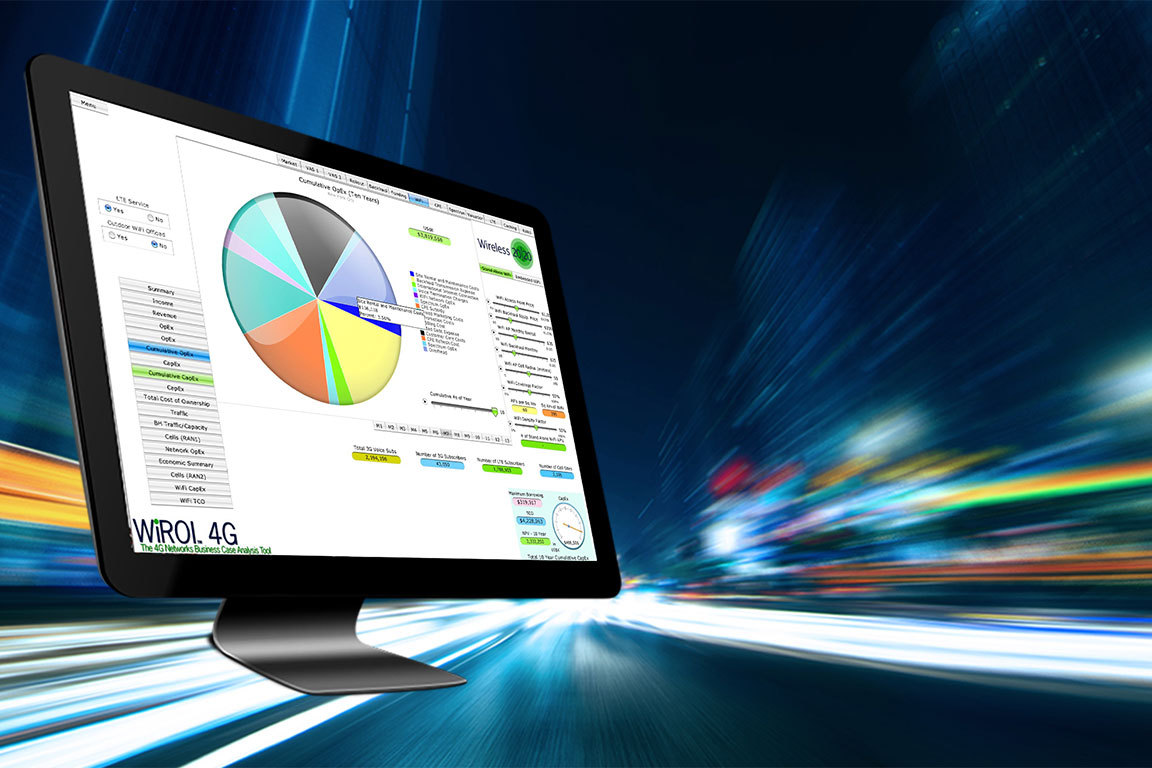 We work hand in hand with your technology, marketing and product teams providing you with on-the- ground knowledge to make informed decisions and develop defensive or offensive strategies. Our extensive market experience, in-depth technical knowledge, and global industry contacts enable your company to maximize business opportunities in this multi-billion dollar market.
Consulting/Expert Advise
Business Case Development
Technology Strategy
Market Strategy
Partnership Development
Spectrum
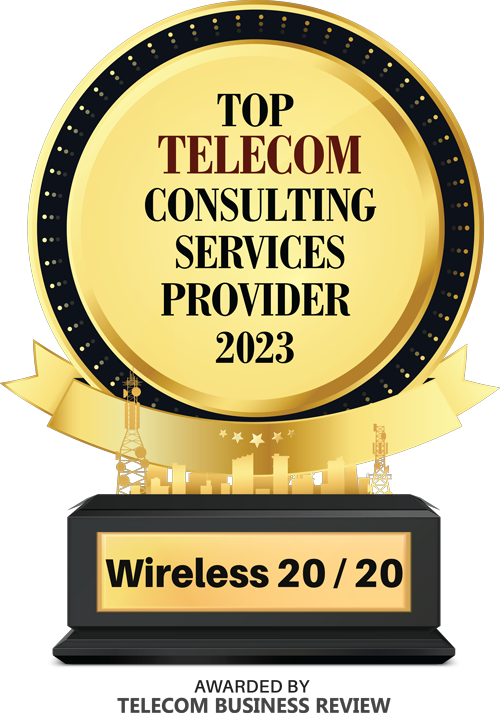 Fiber, Wireless & Mobile Broadband Network and Business Planning
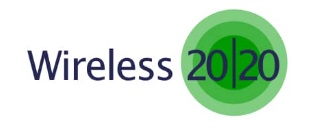 4
About Wireless 20|20
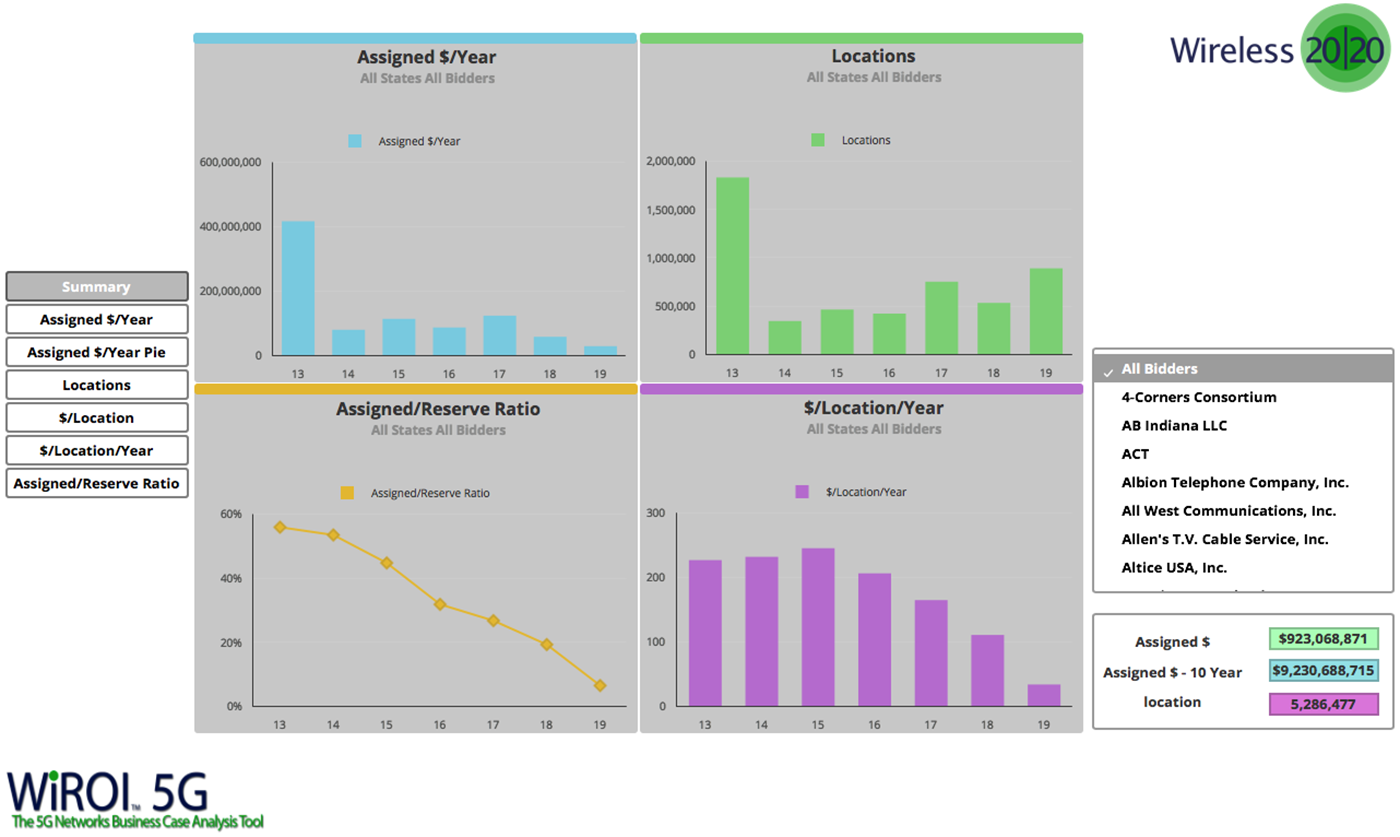 WiROI™ 4G LTE Business Case Analysis Tool
WiROI™ 5G Business Case Analysis Tool
WiROI™ IoT Business Case Analysis Tool
WiROI™ db Geospatial SaaS Platform
WiROI™ Neutral Host Networks Venue Business Case Analysis Tool
WiROI™ Venue Business Case Analysis Tool
WiROI™ Wi-Fi Offloading Business Case Analysis Tool
WiROI™ RDOF Lite Business Case Analysis Tool
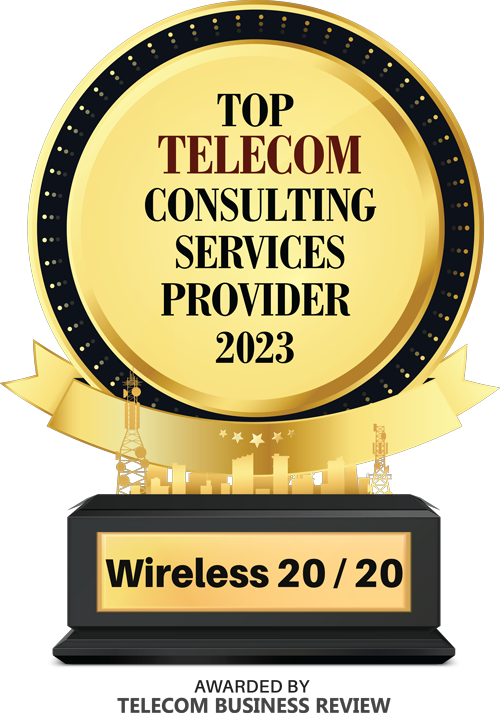 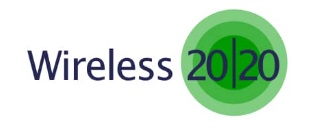 5
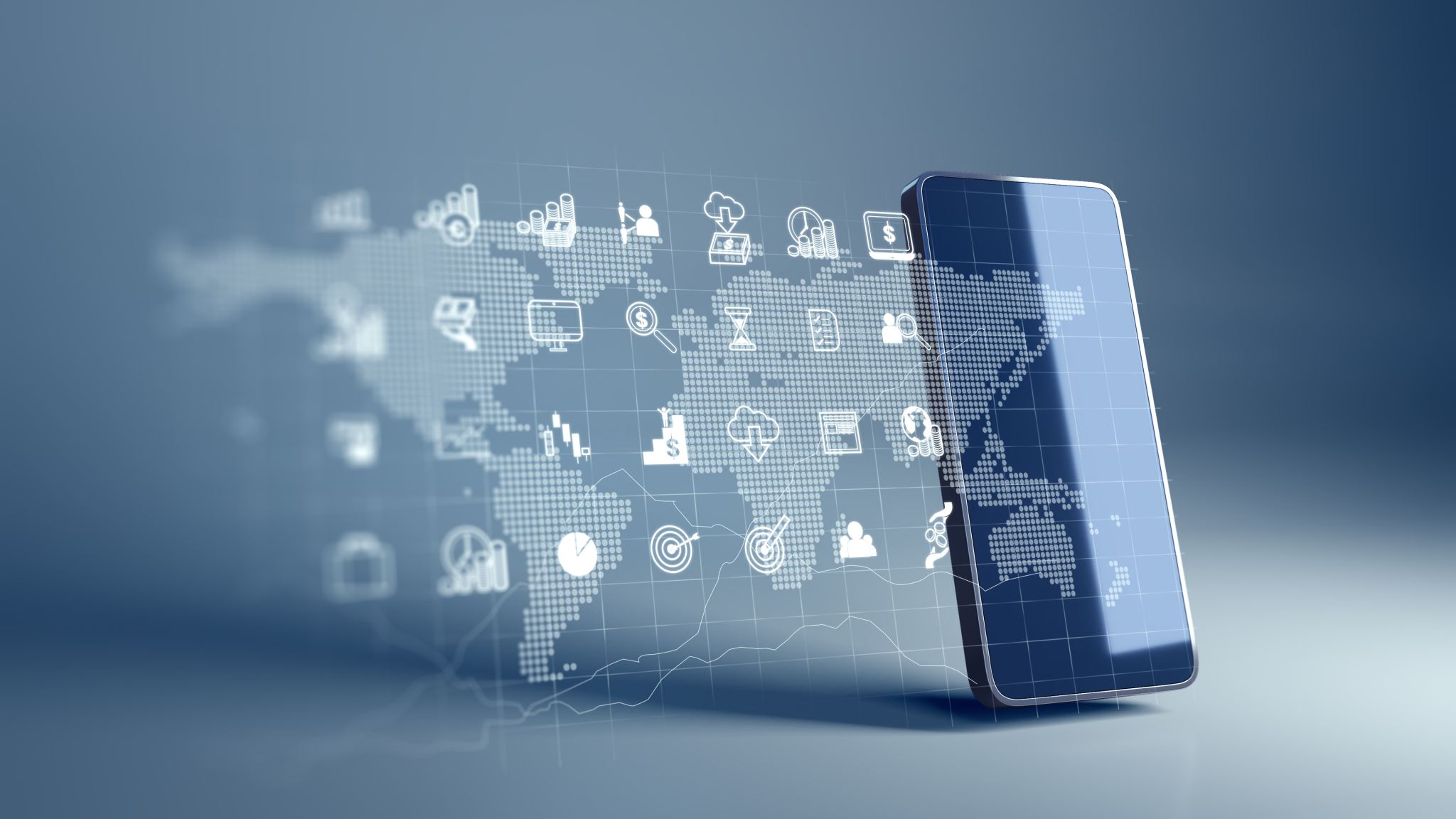 Digital Connectivity: The Backbone of Nations
Digital connectivity refers to the ability to access and use information and communication technologies (ICTs), such as the internet, mobile phones, and computers. 
Digital connectivity is no longer a luxury but a necessity for nations to thrive in the 21st century. 
It is the foundation for a digital society, enabling individuals and businesses to connect, communicate, and collaborate seamlessly.   
Digital Connectivity is a catalyst for progress, innovation, and inclusive development.
Digital Connectivity: Why is it Crucial?
Infrastructure Fiber Optic Map: Central Asia to Europe
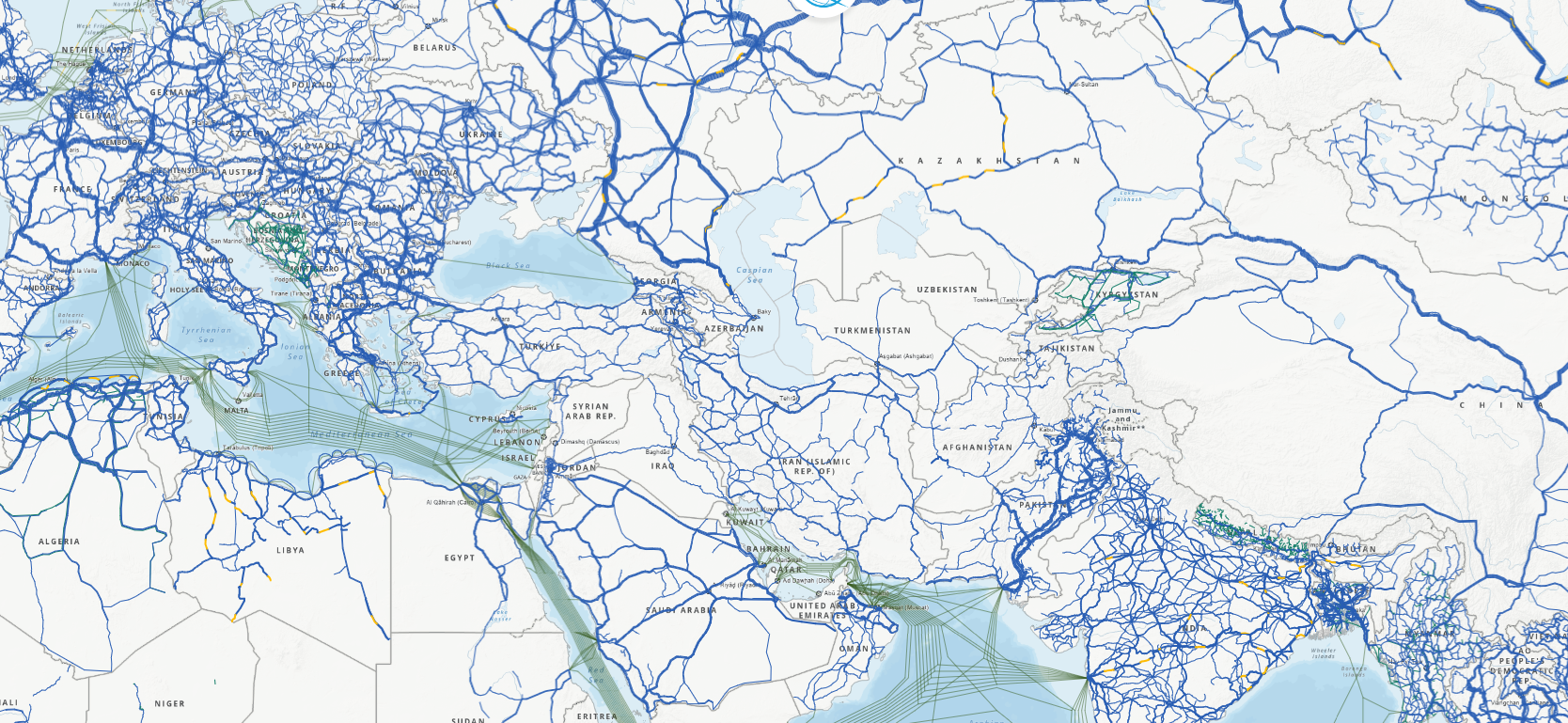 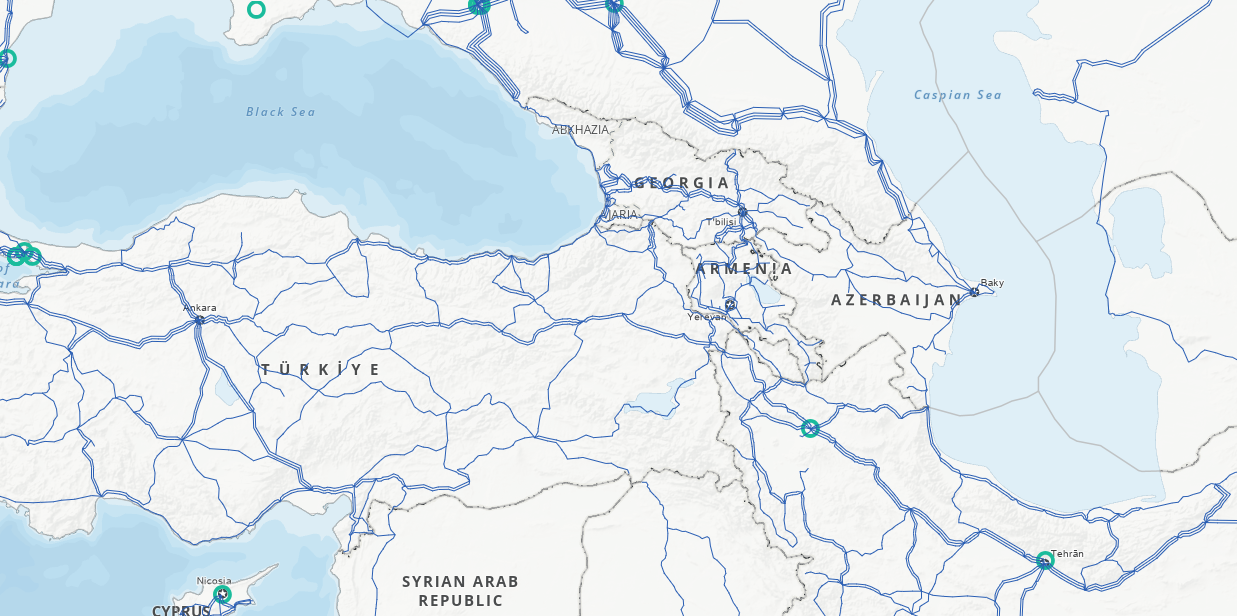 Source: ITU
[Speaker Notes: South North FO Backbone interconnection point on the south border is near Agarak interconnected with TIC, which is extended to Georgia border interconnection points in Bagratashen/Sadakhlo or Tashir/Gogavan interconnected with FOPTNET, SILKNET and Caucasus Online. DWDM technology is in place with x100Gs. The whole path is fully redundant by FO rings.]
Infrastructure Fiber Optic Map: Central Asia to Europe
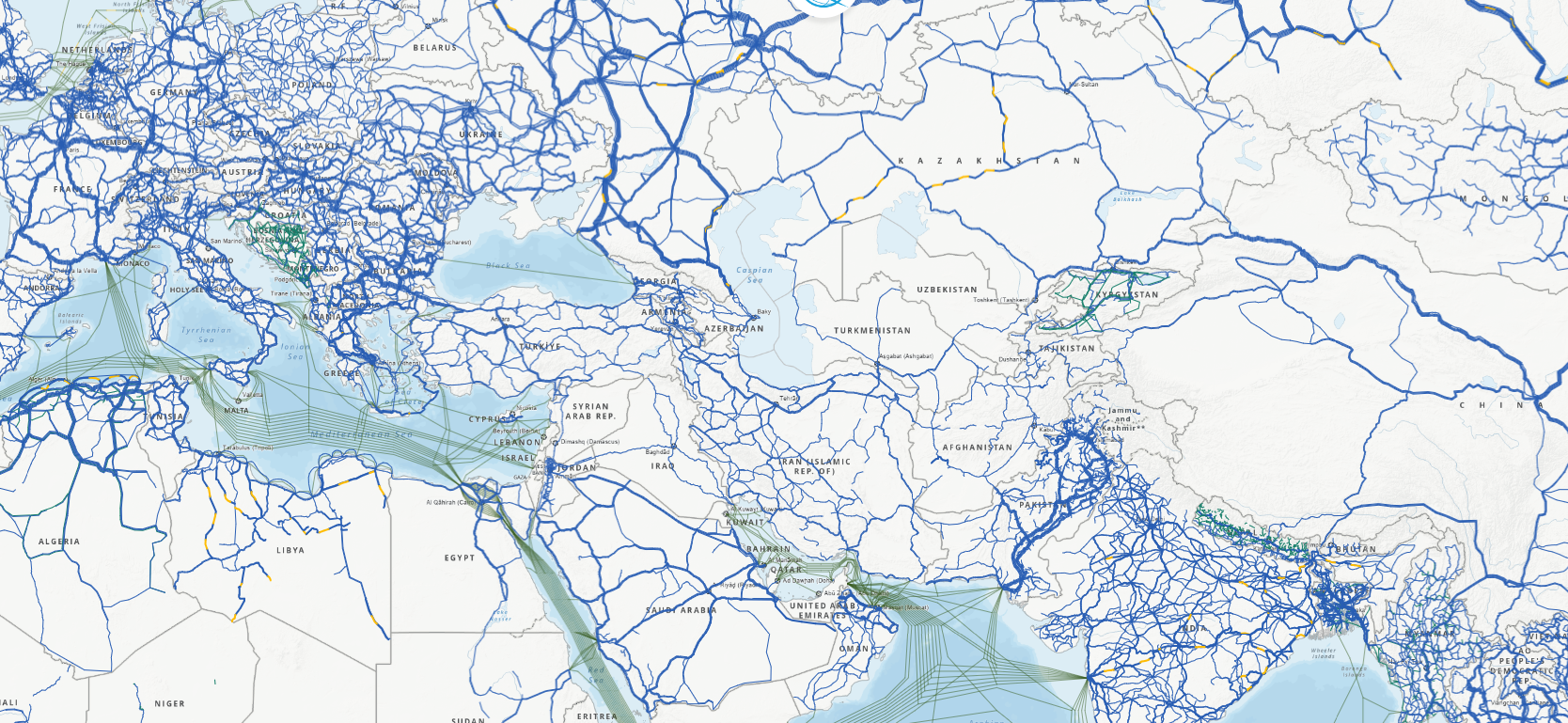 Source: ITU
Why Armenia: Technical Feasibilities
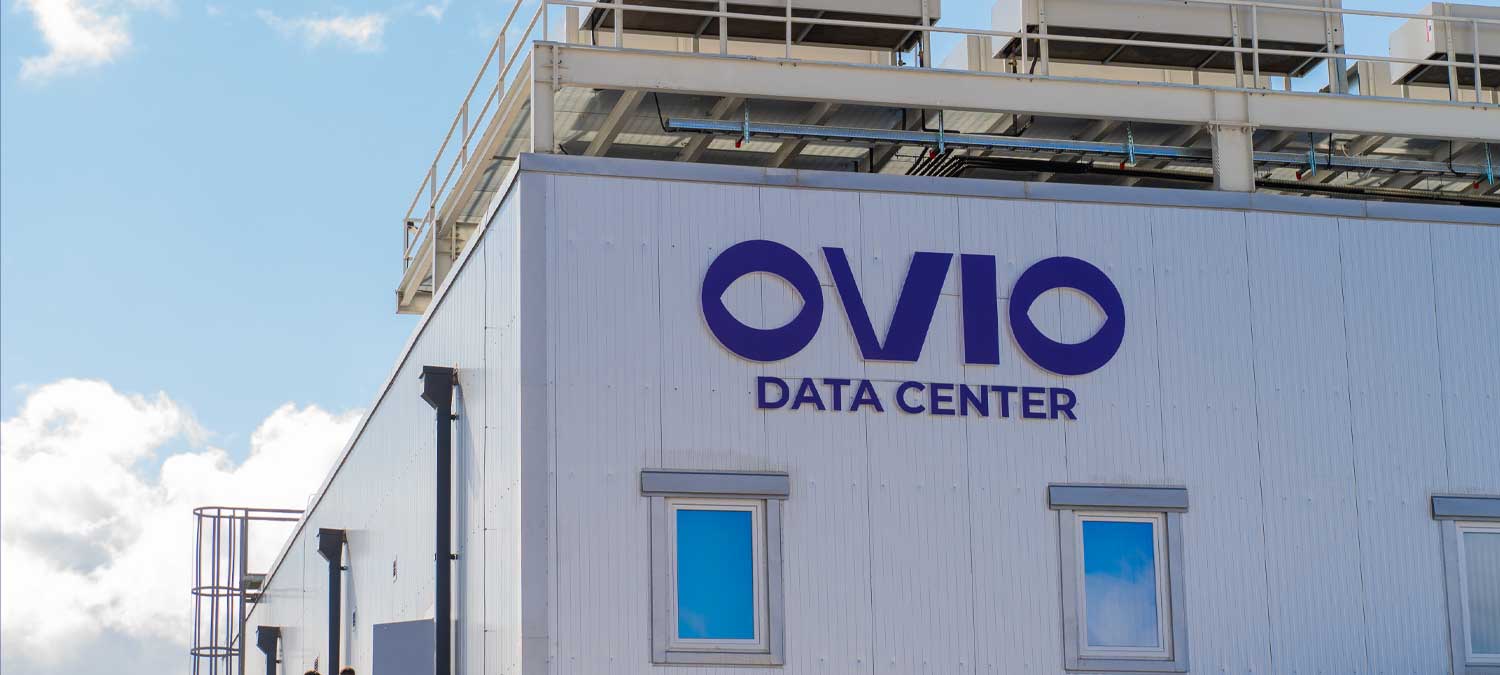 OVIO Tier 3 Data Center
200 racks for collocation 
Ovio Cloud and gCloud, public and private cloud solutions based on VMWare 
Several thousand CPU cores available, with terabytes of storage. 
Enterprise grade Storage and Backup capacities available to a customer.
Why Armenia: Geopolitical Implications
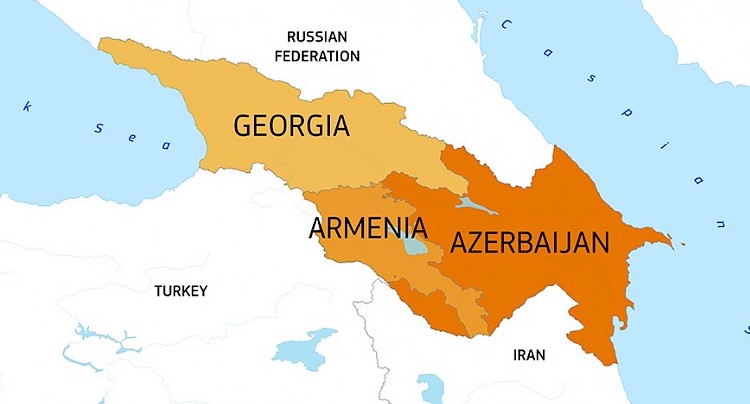 Central Hub: Armenia is uniquely positioned at the crossroads of Europe and Asia, making it an ideal hub for digital and physical connectivity. Its location allows for shorter and more direct routes for data transmission between the two continents.
Proximity to Key Markets: Armenia is in close proximity to key regional markets, including Russia, Iran, Turkey, and the broader Middle East. This proximity enhances its value as a central point in a transcontinental digital infrastructure.
Why Armenia: Economic Value
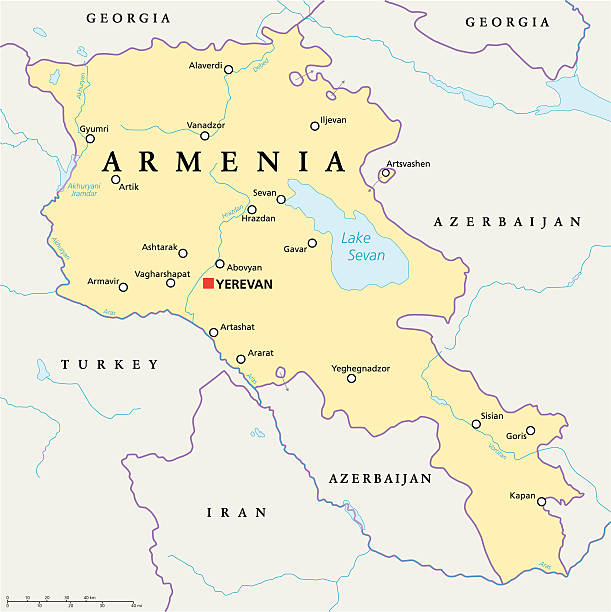 Why Armenia: Conclusion
By serving as a key transit point for data between Europe and Asia, Armenia stands to benefit from increased data traffic, which can lead to greater economic growth. Global data traffic is expected to grow by 25% annually, and Armenia's strategic position could capture a significant portion of this growth.
Armenia’s unique geographic location, robust infrastructure, technological capabilities, and supportive economic environment make it an ideal candidate for bridging regions through fiber optic connectivity. 
By leveraging these strengths, Armenia can play a pivotal role in the future of global digital communications.
Thank You
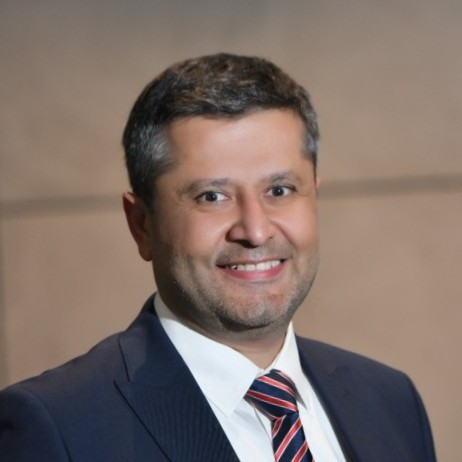 LinkedIn: linkedin.com/in/viewthomas/
Email: thomas@wireless2020.com
Website: www.wireless2020.com
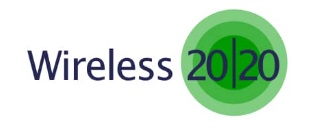